What’s new in Java 2019
Tömösvári Imre
[Speaker Notes: tomosvari imre vagyok architect az autsoftnal, ahol foleg IoT Ipar 4.0 teruleten dolgozok, Java technologiaval
Ma eloadasom temaja, roviden bemutatni, hogy milyen nagyobb valtozasokat lathatunk a java okoszisztemaban 2019 elejen mind technologiai mind egyeb teruleten]
What’s new in Java?
Faster release cadence

Changed licensing
2019. 05. 20.
2
What’s new in Java 2019
[Speaker Notes: Ket nagyobb temarol fogok roviden beszelni
Az elso nagyobb ujdonsag, hogy Gyorsabban jonnek ki uj feature verziok
Az oracle megvaltoztatta a licenszelest, ebbe nem megyek bele, a kovetekzo eloadtotol reszletesen hallhatjatok majd, hogy ez mit is jelent]
Faster release cadence
2019. 05. 20.
3
What’s new in Java 2019
[Speaker Notes: Ket nagyobb temarol fogok roviden beszelni
Az elso nagyobb ujdonsag, hogy Gyorsabban jonnek ki uj feature verziok
Az oracle megvaltoztatta a licenszelest, ebbe nem megyek bele, a kovetekzo eloadtotol reszletesen hallhatjatok majd, hogy ez mit is jelent]
Java release cycle
Switch to 6 months cycle from previous 2+ years
2 new versions a year, faster deployment of new language features
Helps to keep up with other languages
2019. 05. 20.
4
What’s new in Java 2019
[Speaker Notes: Sokszor hallani Java le van maradva olyan nyelvek mogott mint a Scala, vagy a Kotlin
A gyorsabb verziovaltasokkal nem kell 2 evet varni az uj funkciokra]
Java release cycle
https://en.wikipedia.org/wiki/Java_version_history
2019. 05. 20.
5
What’s new in Java 2019
What are these new features? - released
Switch expressions (preview)
Must be enabled explicitly at compilation and runtime
int numLetters; 
switch (day) {   case MONDAY:   case FRIDAY:   case SUNDAY:     numLetters = 6;     break;   case TUESDAY:     numLetters = 7; }
int numLetters = switch (day) {   case MONDAY, FRIDAY, SUNDAY -> 6;   case TUESDAY -> 7; };
2019. 05. 20.
6
Előadás téma
What are these new features? - released
Local variable type inference (Java 10+)
Previosly seen in many other languages
var only
Java is still statically typed, the compiler infers the type in compile time
Do not mix with the diamond operator
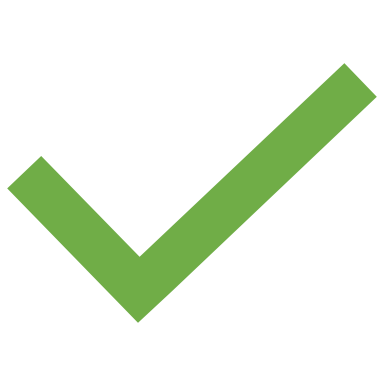 HashMap<String, Integer> x = new HashMap<>();
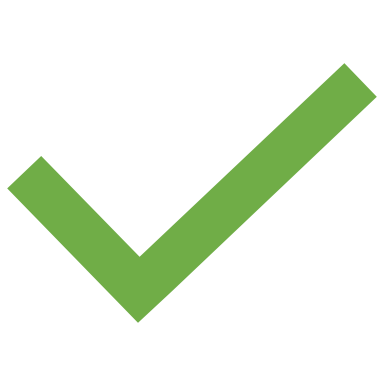 var x = new HashMap<String, Integer>();
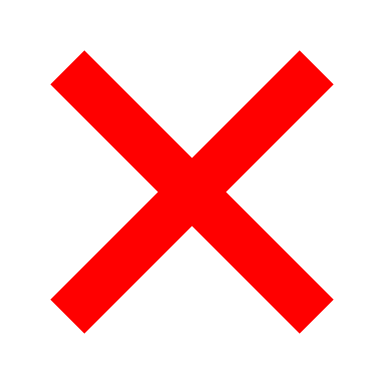 var x = new HashMap<>();
2019. 05. 20.
7
Előadás téma
What are these new features? - planned
Raw string literals
Planned for Java 12 but withdrawn for further refinements
Make it easier for developers to express sequences of characters in a readable form, free of Java indicators
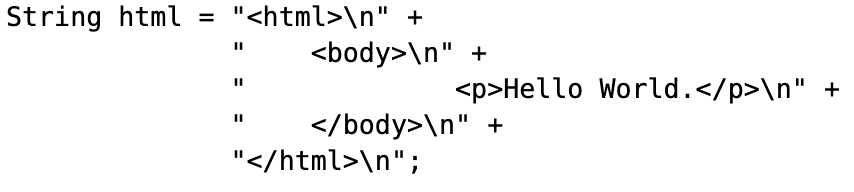 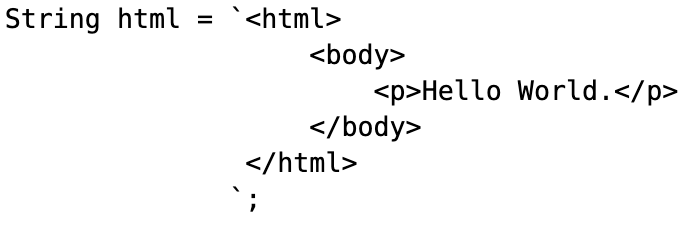 2019. 05. 20.
8
Előadás téma
What are these new features? - planned
Project Loom – Fibers
Support a high-throughput, lightweight concurrency model in Java
Threads in Java are built on top of OS threads
Can’t support the demand for thousands or millions of users or transactions

a) Asyncronous code, promises (CompletableFuture), Reactive programming (RxJava)
b) Fibers – user-mode threads which rely on JVM implementation of continuations and schedulers instead of the OS implementation
2019. 05. 20.
9
Előadás téma
What are these new features?
Other notable new features
TLS 1.3 support (Java 11)
Flight recorder (Java 11)
JavaFX, Java EE, CORBA removed from JDK (Java 11)
Numerous G1 GC imporvements (Java 11, Java 12)
Reimplement the Legacy Socket API (Java 13)
2019. 05. 20.
10
Előadás téma
Changed licensing
2019. 05. 20.
11
What’s new in Java 2019
[Speaker Notes: Ket nagyobb temarol fogok roviden beszelni
Az elso nagyobb ujdonsag, hogy Gyorsabban jonnek ki uj feature verziok
Az oracle megvaltoztatta a licenszelest, ebbe nem megyek bele, a kovetekzo eloadtotol reszletesen hallhatjatok majd, hogy ez mit is jelent]
Oracle licensing change
Oracle no longer provides free updates for Oracle JDK builds after January 2019
Commercial use is limited
What are the options?
OpenJDK – Reference implementation, free for commercial use, no updates
Oracle OpenJDK – free for commercial use, updates from Oracle for 6 months only. You have to update to the next version to stay up to date.
2019. 05. 20.
12
What’s new in Java 2019
Oracle licensing change
Others
AdoptOpenJDK
free updates and community support, commercial support available from IBM
Amazon
Coretto - no-cost OpenJDK based build
Updates from Amazon
Azul Systems
RedHat
2019. 05. 20.
13
What’s new in Java 2019
Thank you!
2019. 05. 20.
14
What’s new in Java 2019
[Speaker Notes: Ket nagyobb temarol fogok roviden beszelni
Az elso nagyobb ujdonsag, hogy Gyorsabban jonnek ki uj feature verziok
Az oracle megvaltoztatta a licenszelest, ebbe nem megyek bele, a kovetekzo eloadtotol reszletesen hallhatjatok majd, hogy ez mit is jelent]